Wound Management
February 2017
New Functionality
Beginning March 6th
Turned on in SNF Ohio Living Training Facility only at this time
On Resident Tab
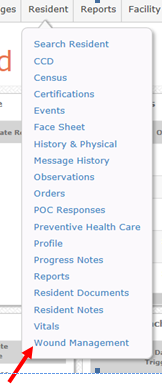 2
Wound Management Page
Message with no wound



Add button on right side of page along with History button
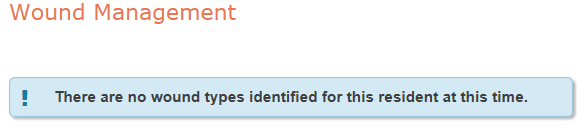 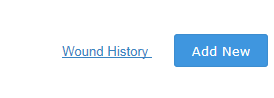 3
Adding New Wound
Like all Observations, date & time default
Select Yes or No for Present on Admission/Re-entry
Only “type” currently available is Ulcer
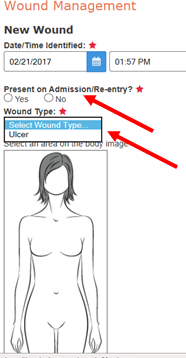 4
Adding New Wound cont.
Female or male based on resident gender
Options based on “area” selected
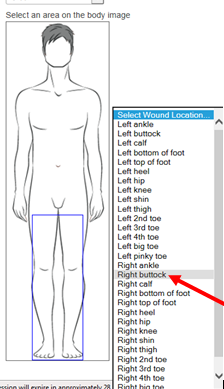 5
Adding New Wound cont.
Add location details after selecting area



Save & proceed
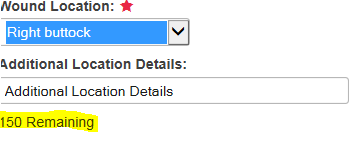 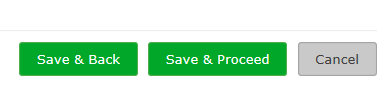 6
Skip Pattern Answers
Depending on answers additional questions appear
Required questions have asterisk
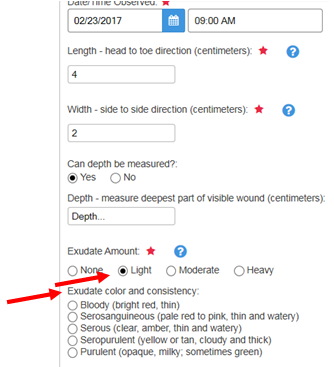 7
Sub-typing Ulcers
Only UMs & DONs can Stage wounds
Click on Update to add sub-type
This can only be done once
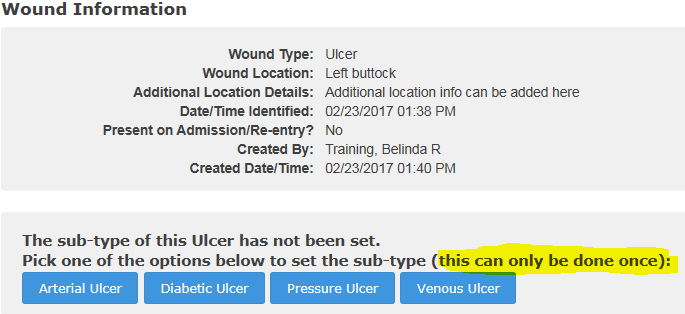 8
Sub-type
Once set type changes from “Ulcer” to specific type
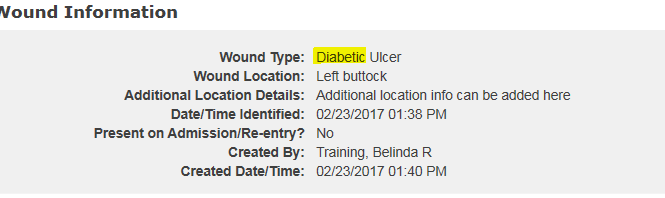 9
Viewing Wound
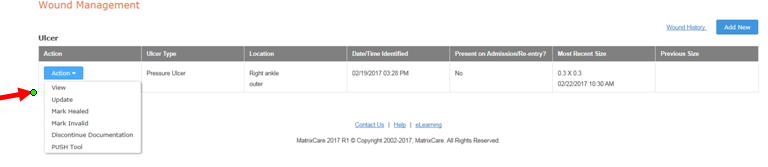 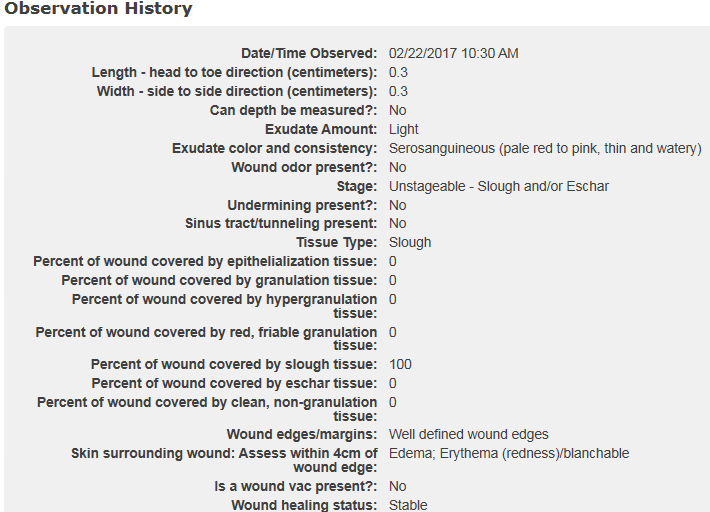 10
Updating Wound
When updating, history appears on right side
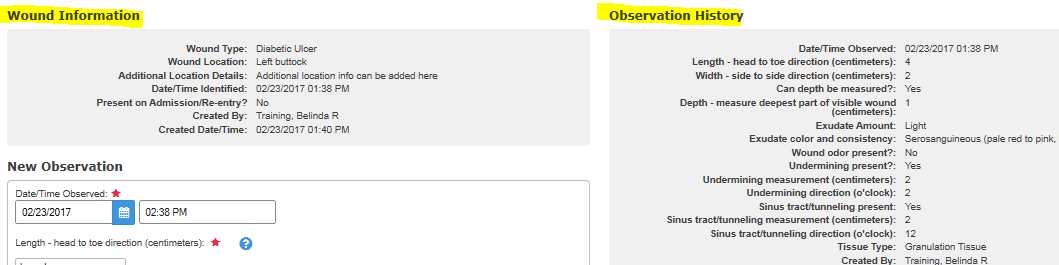 11
History
To view history, click on View under Actions or Wound History on right side next to Add
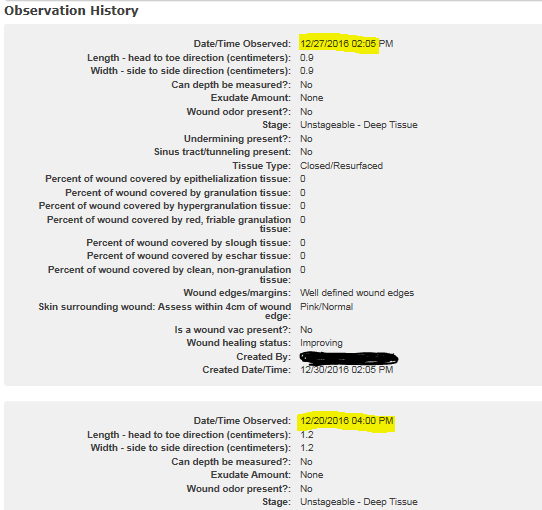 12
Action Options
View – view wound info/history
Update – add new info
Mark Healed – will appear in history
Mark Invalid – invalidate
Discontinue Documentation – use for discharged people
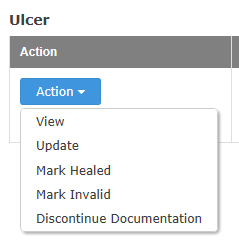 13
Pressure Wound PUSH Tool
PUSH Tool available for Pressure Wounds


Select from Action list (only available for pressure wounds) – 10 most recent, valid Observations are shown
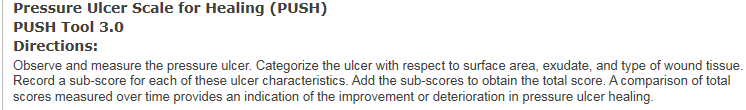 14
PUSH Chart
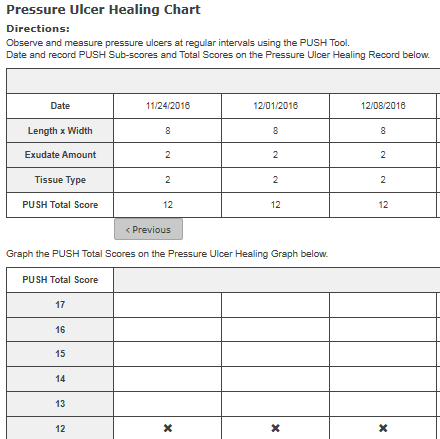 15
Healed Wounds
Select Action of Mark Healed for healed wounds
Character limit
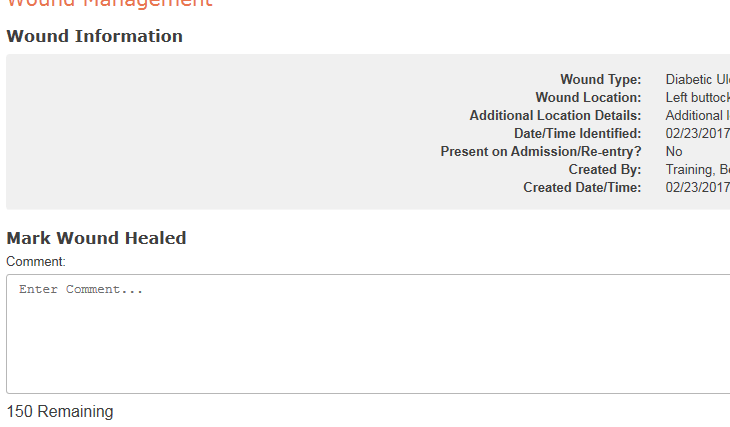 16
Healed Wounds cont.
Only appear in Wound History
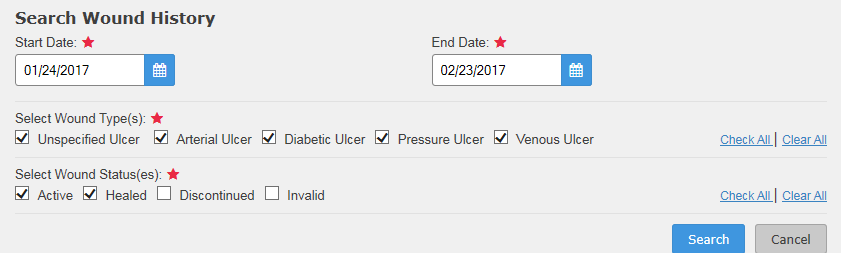 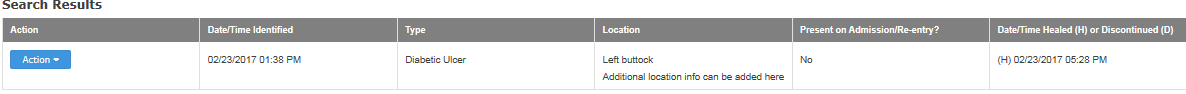 17
Discontinue Documentation
Use when a resident is discharged
Select Action of Discontinue Documentatio
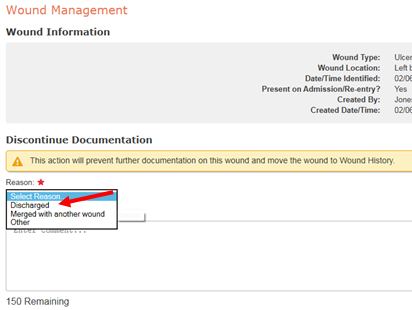 18
Current Observations
Weekly Tracking of Pressure Wounds
Will be inactivated
Weekly Tracking of Non-Pressure Wounds
Adding note under type – “use wound management section for diabetic, arterial and venous ulcers”
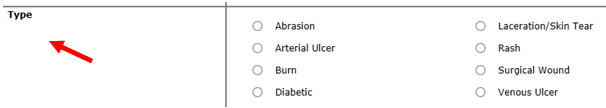 19
Wound Company
Scan documentation in
Add/update Wound Management
20
Reports
Facility Wound Summary Report
Facility tab under Wound Management
Track & trend wound healing in facility
Multiple parameter options
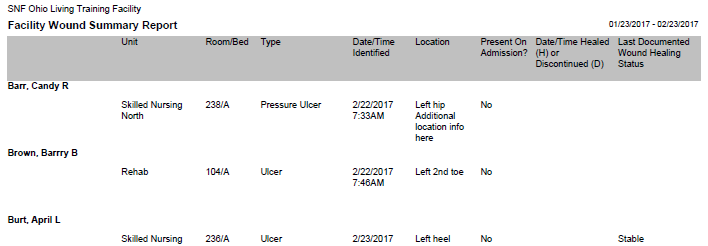 21
Reports cont.
Facility Activity Report	
Include Active wounds
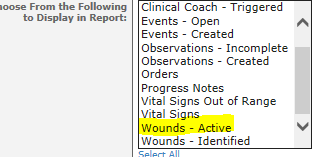 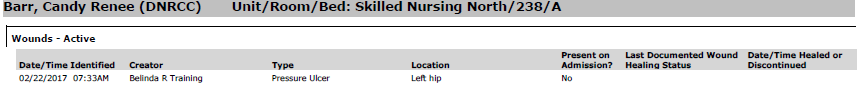 22
Enhancement Requests
Pressure Injury language
Tunneling and undermining need ranges and narrative option
Per cents should equal 100 – each one can be 100
23
Miscellaneous Items
Adding provider (consultant) for info only
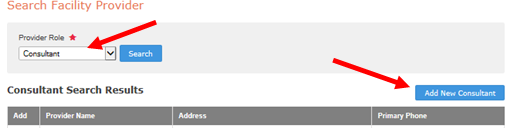 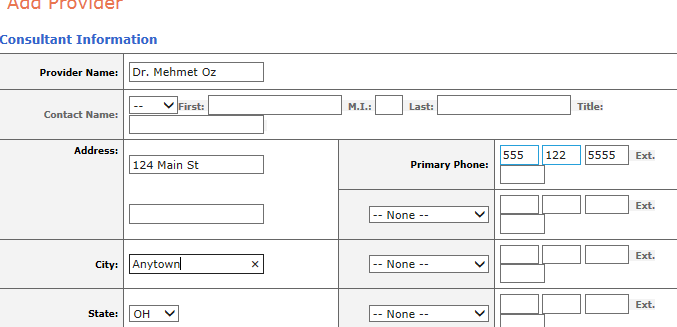 24
Miscellaneous cont.
Consultant in Provider List
Unable to log in, for facility info only
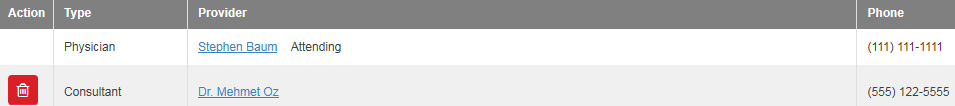 25
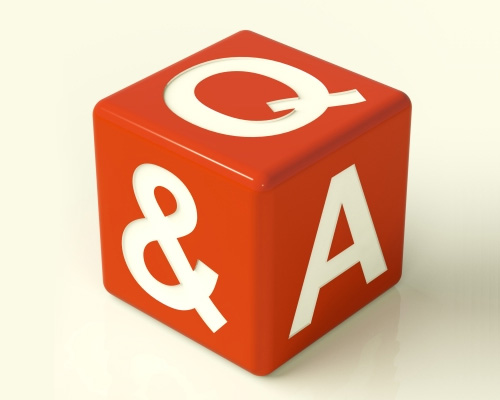